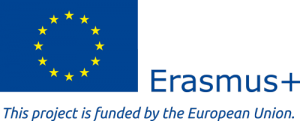 Project code: 
2019-1-EL01-KA201-062914

Erasmus+ Call: 2019 - KA2 -
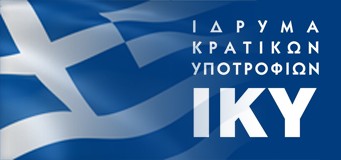 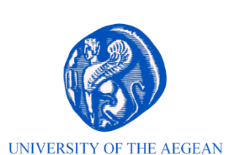 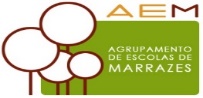 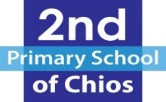 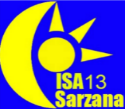 3D printing technology aims students understanding maths and recycling procedure
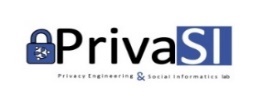 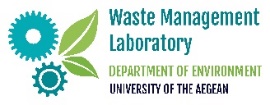 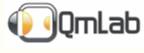 Map for maths disabilities
1st Learning, Teaching and Training Activity (C1)
Frebruary 3-6, 2020, Chios, Greece
Map for Maths Disabilities
Teachers’ experience
Map identifying math disabilities 
(grouped in categories)
Sample of selected students
[Speaker Notes: Based on teachers’ experience, and on a sample of selected students, develop a map identifying math disabilities (grouped in categories).]
Activities
Activities
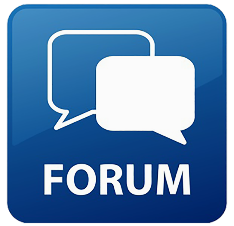 A forum for the discussion about maps for Maths Disabilities was created.
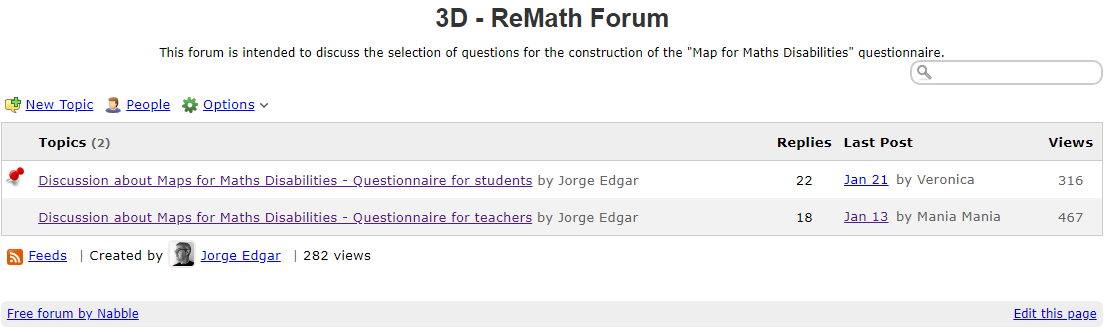 Activities
Activities
[Speaker Notes: Questionnaire must be separated in sections and each section examine one subject (i.e. topics, type of disability, etc.) –]
Target groups of the study
Students 6-10 years old
Students 11-14 years old
[Speaker Notes: Clarifications sent by email > Eleni]